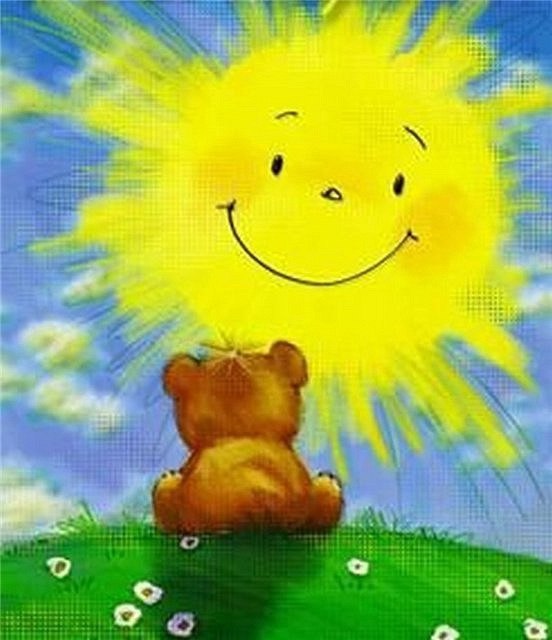 ОРГАНИЗАЦИЯ ПРЕДМЕТНО-ПРОСТРАНСТВЕННОЙ РАЗВИВАЮЩЕЙ СРЕДЫ В СООТВЕТСТВИИ С ФГОС ДЛЯ ПОДДЕРЖКИ ДЕТСКОЙ ИНИЦИАТИВЫ
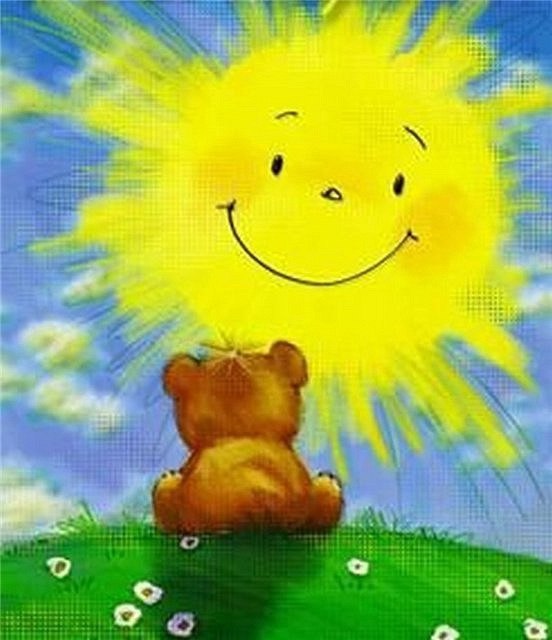 Инициатива – это принятие человеком самостоятельного решения, форма проявления его общественной активности.
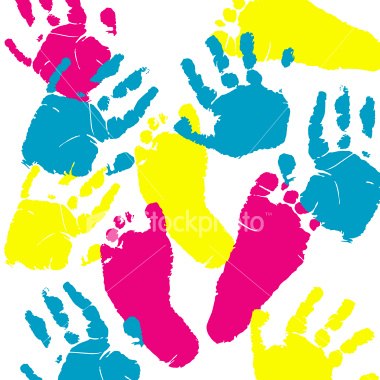 «Цветная неделя»
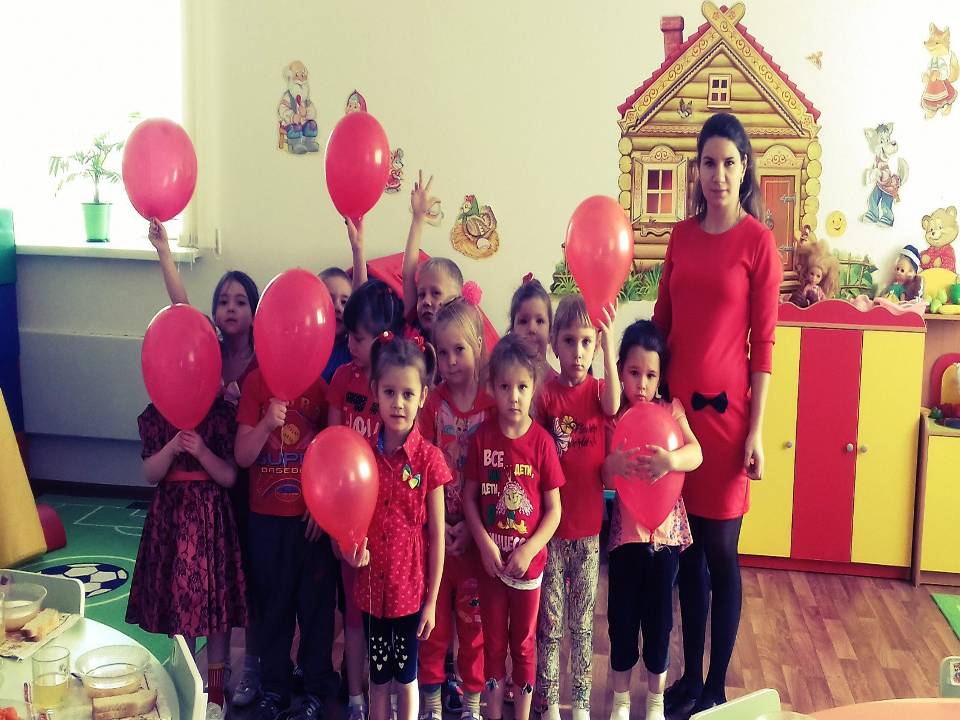 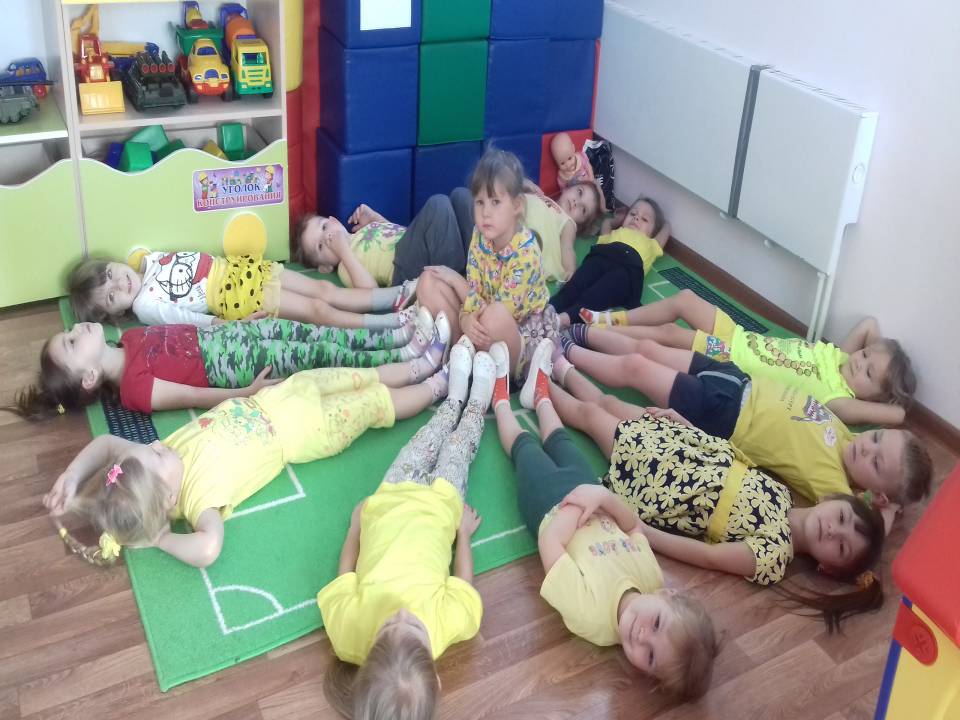 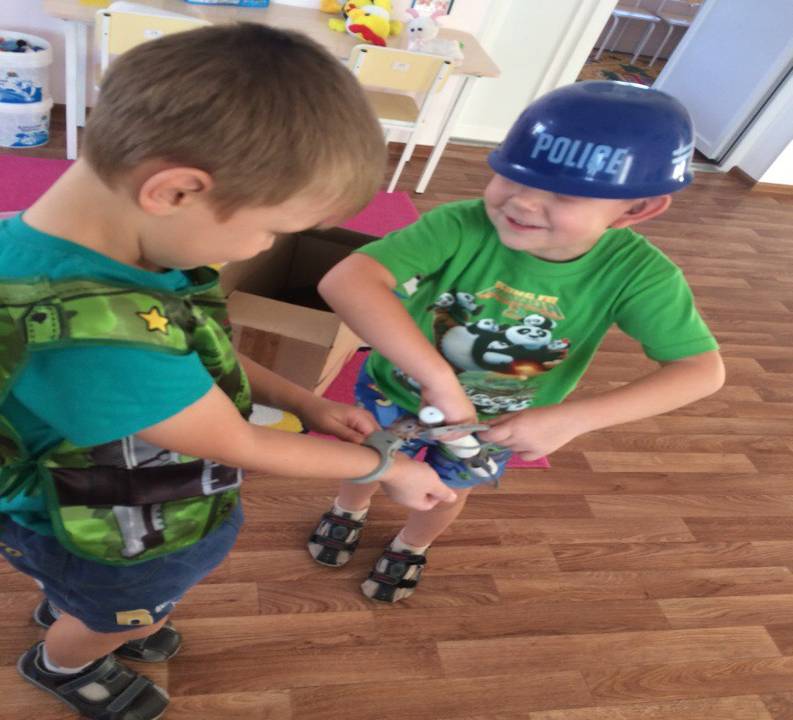 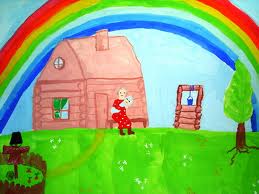 Клубный час «Дома и жилища»
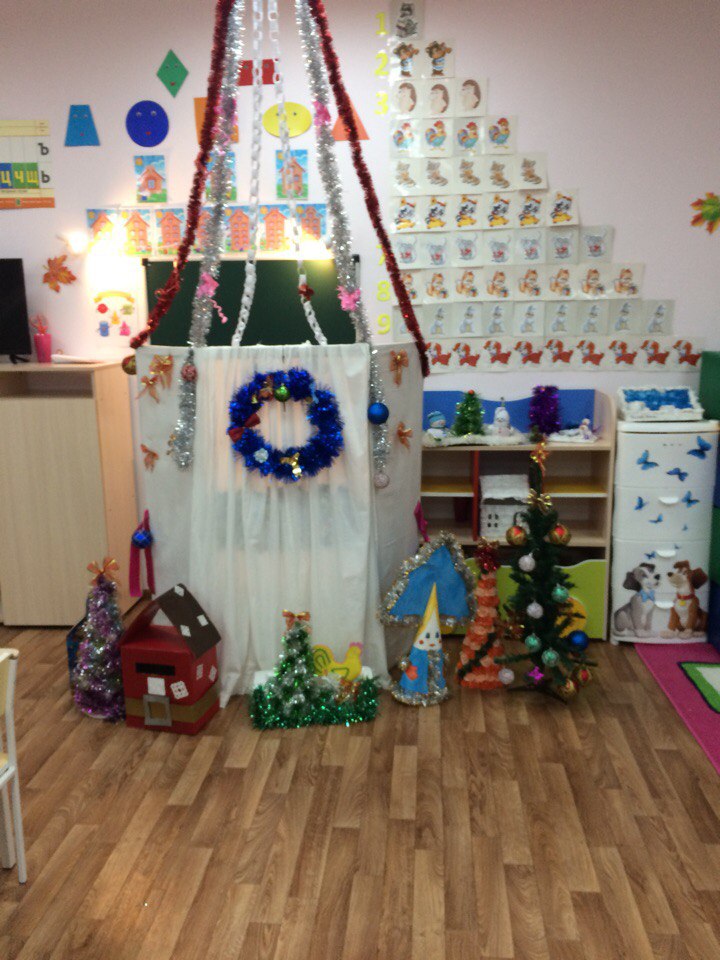 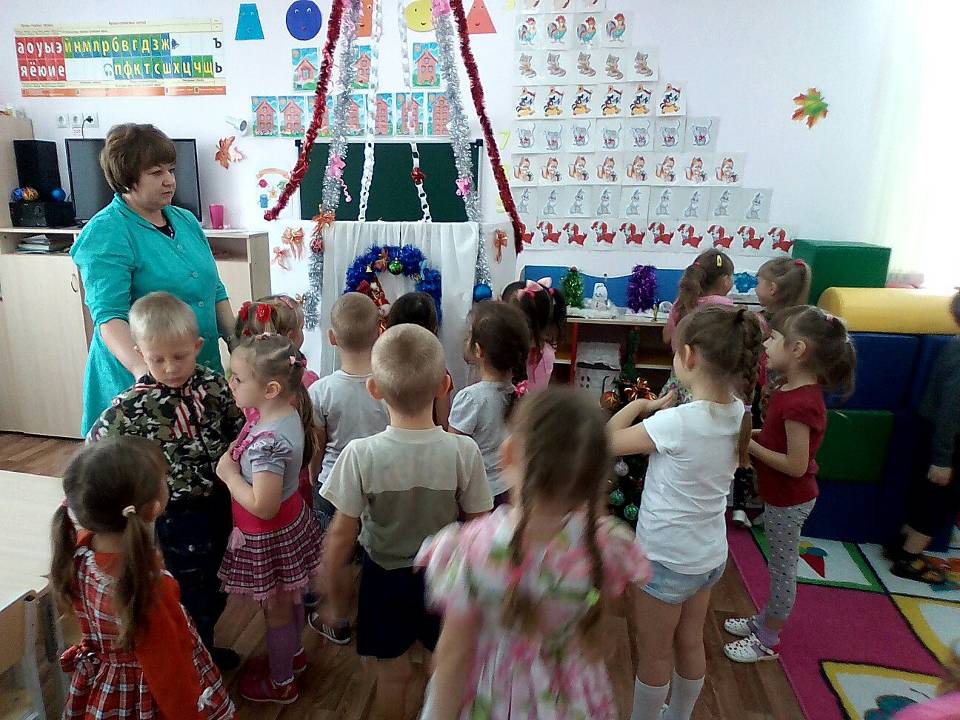 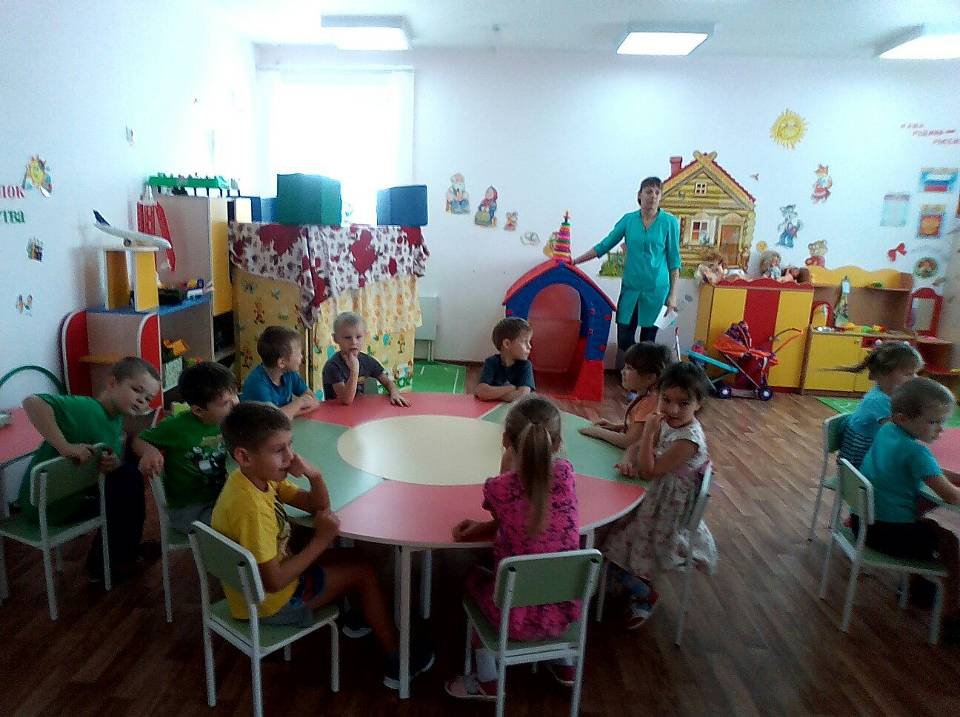 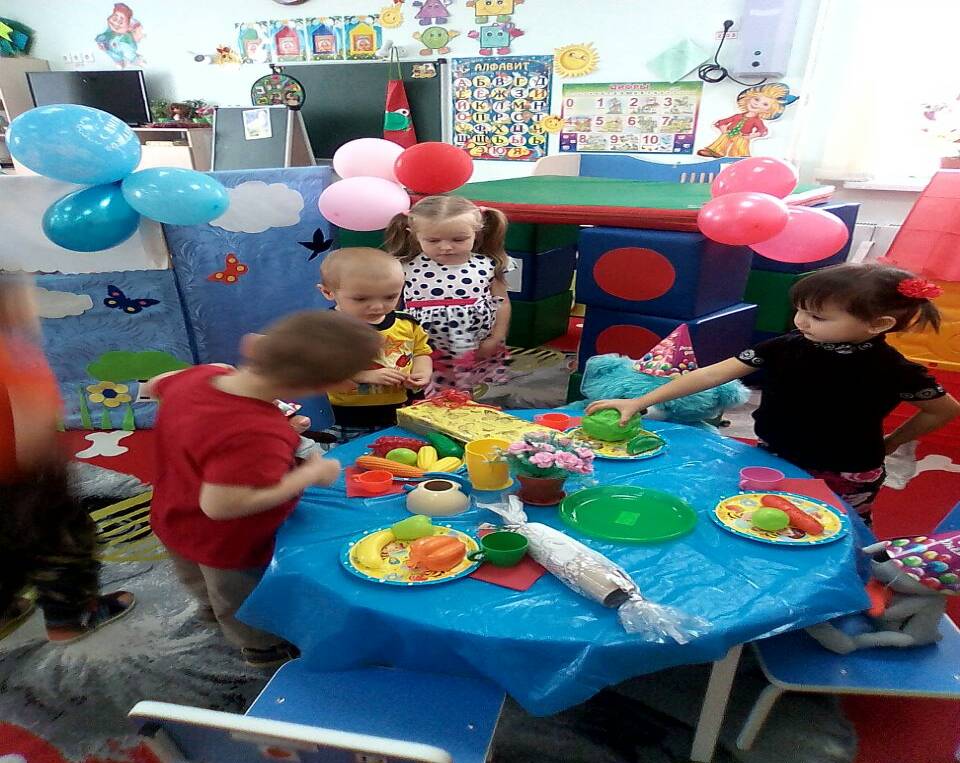 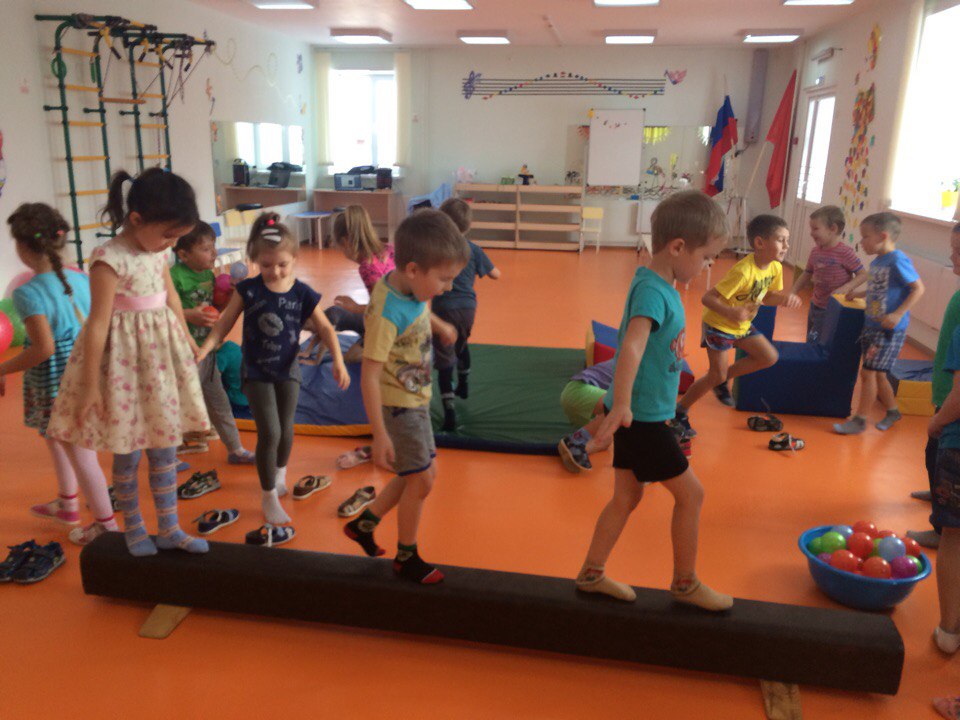 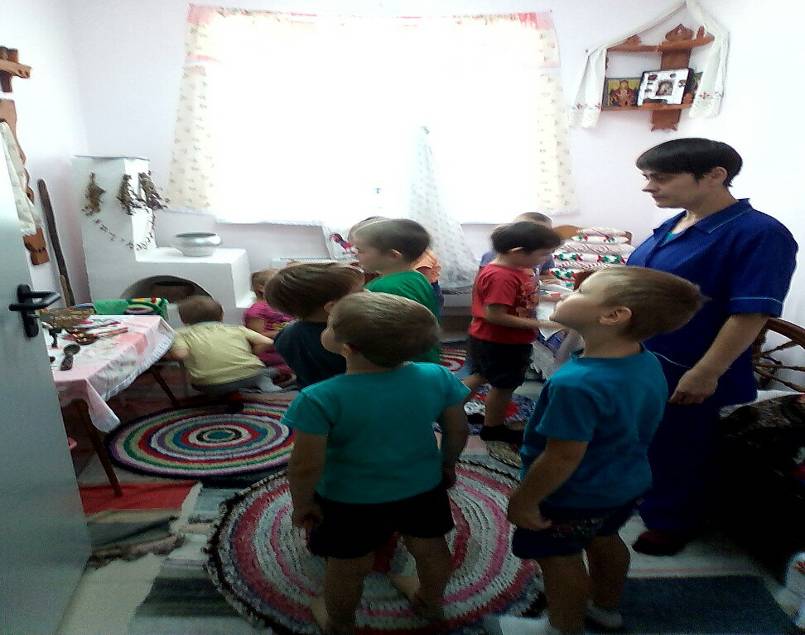 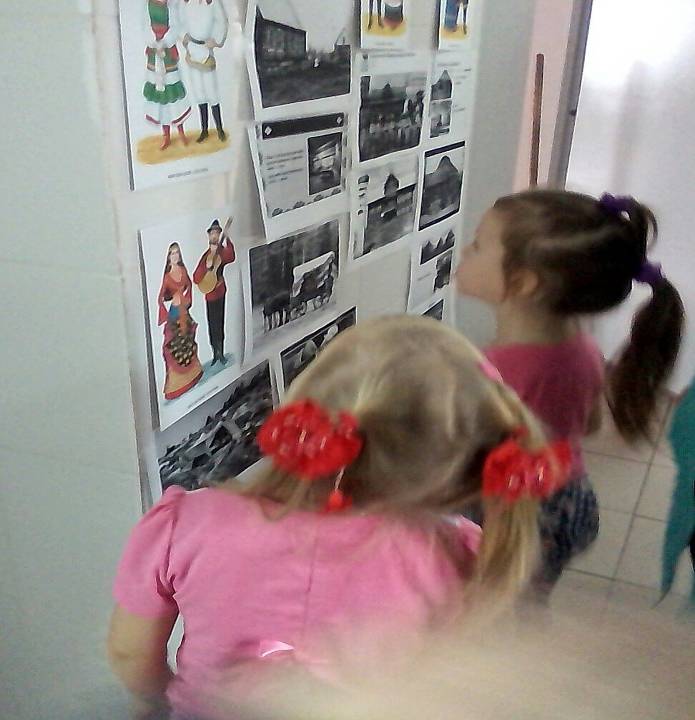 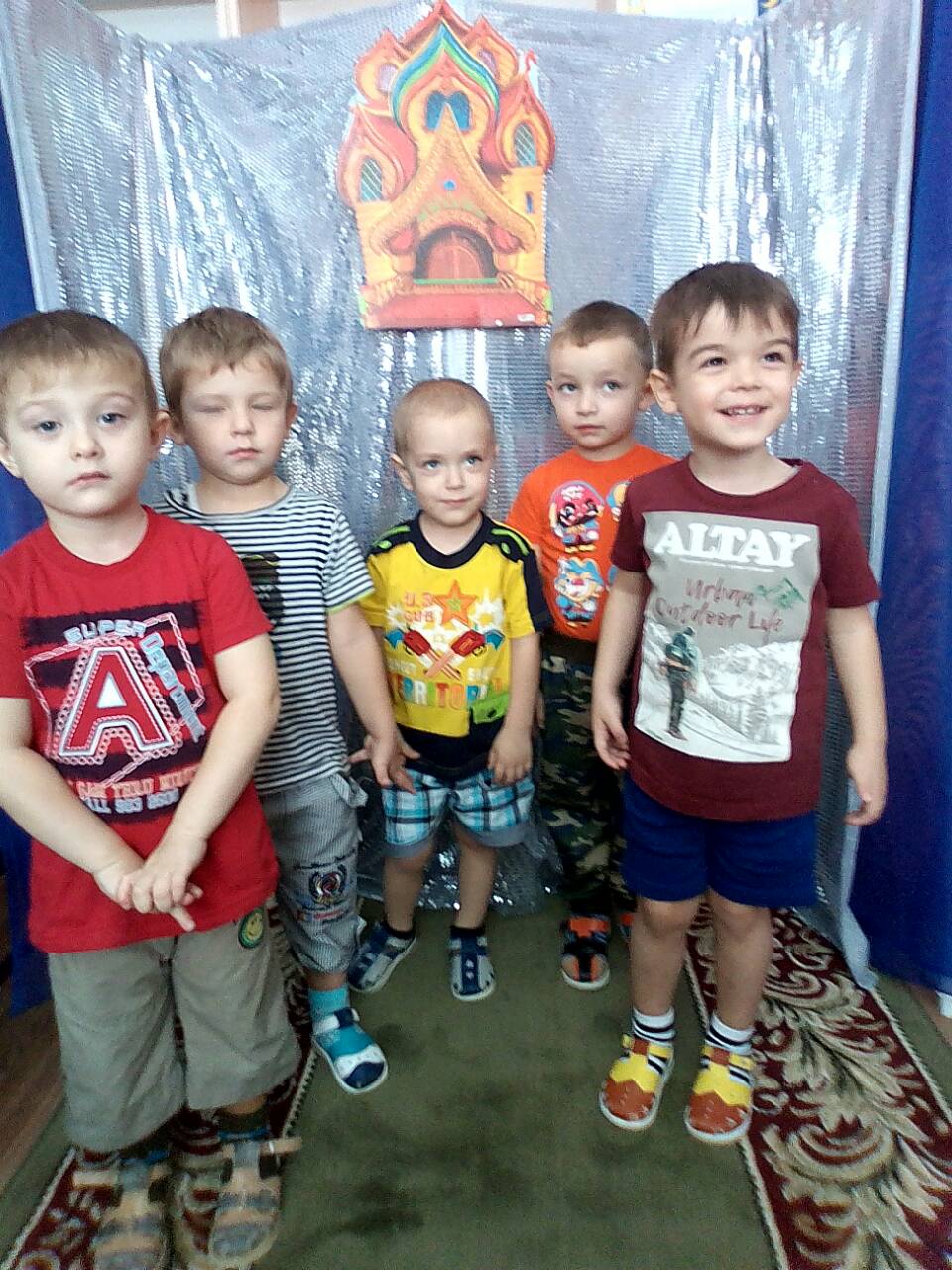 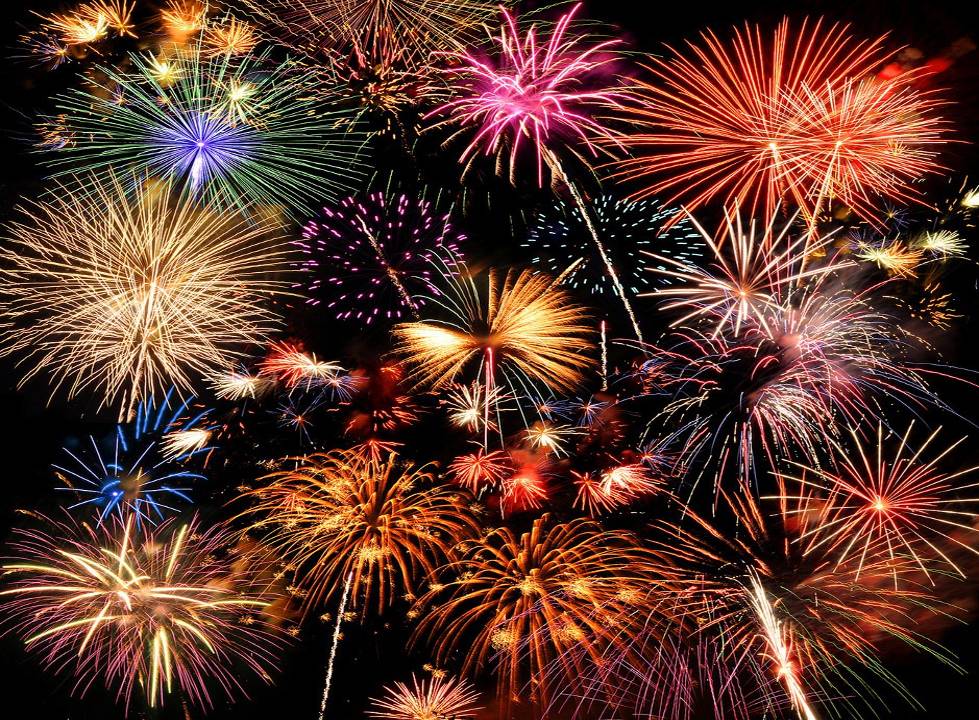 ДИСКОТЕКА
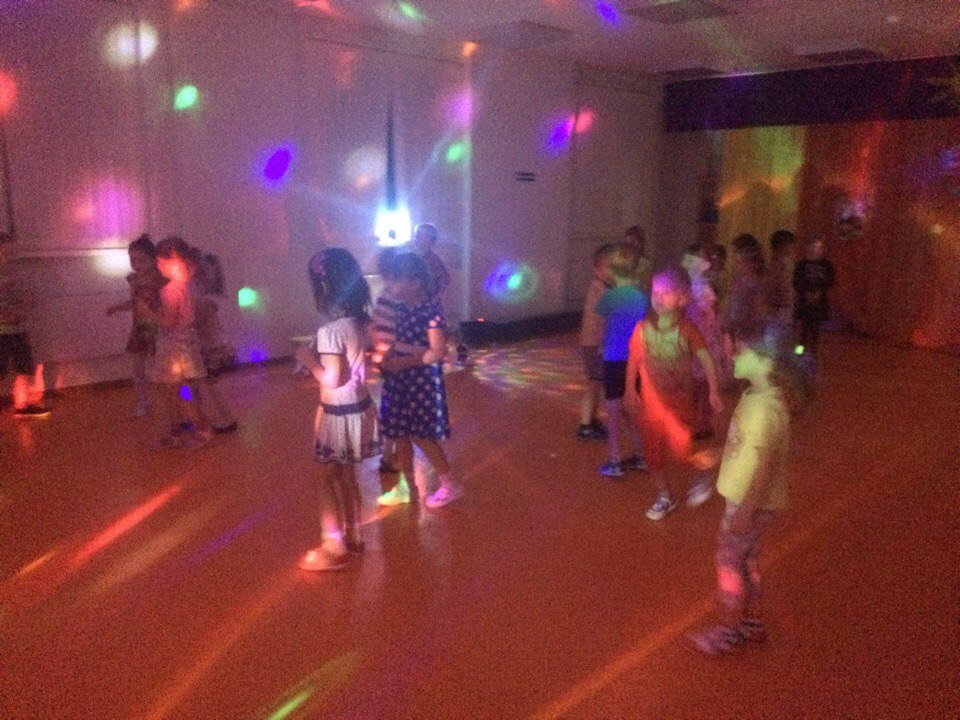 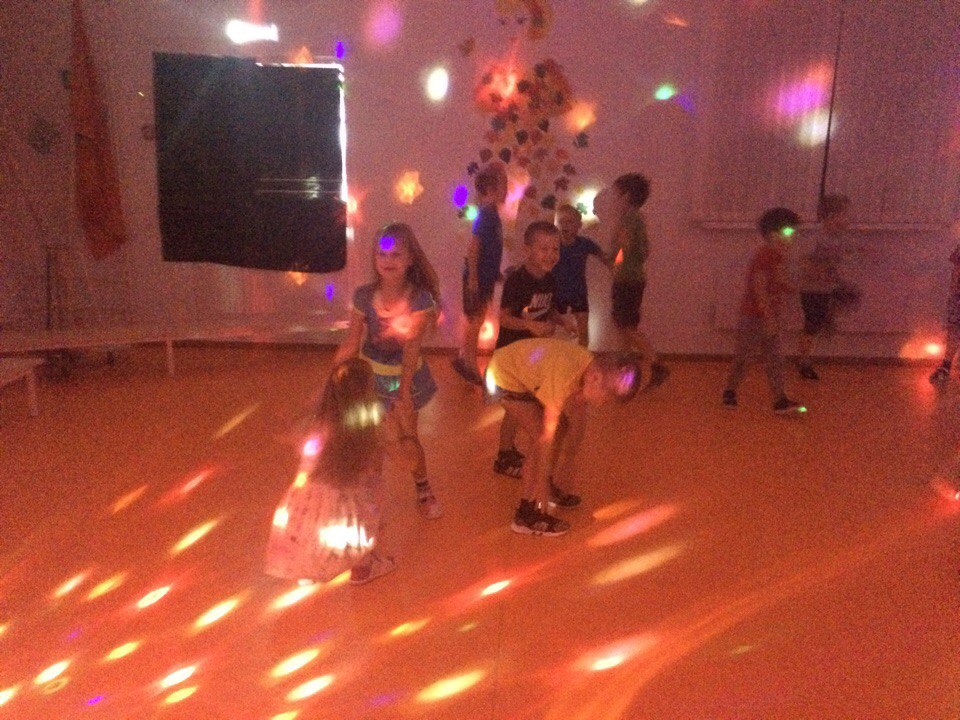 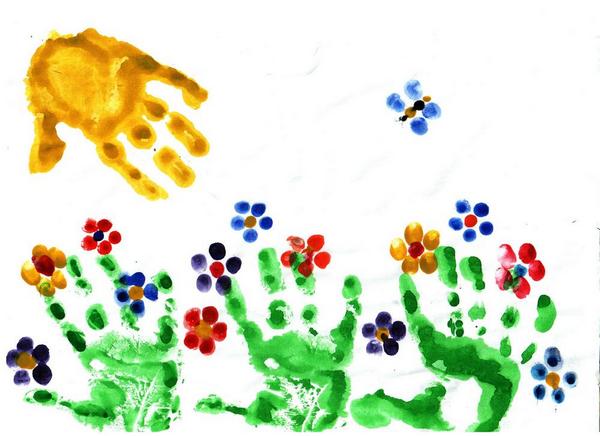 Проекты к году экологии
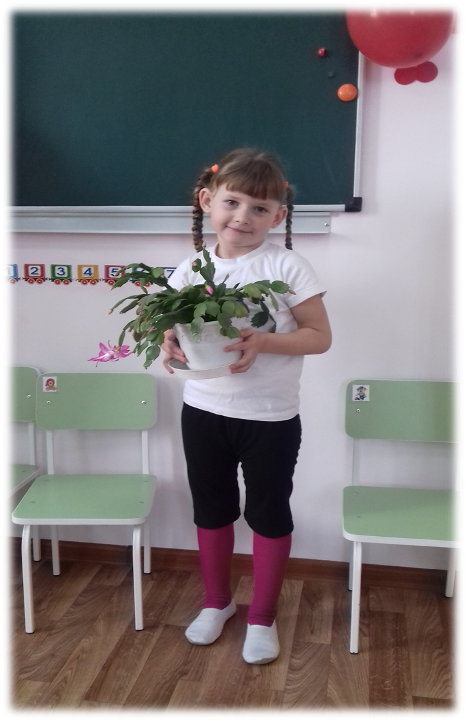 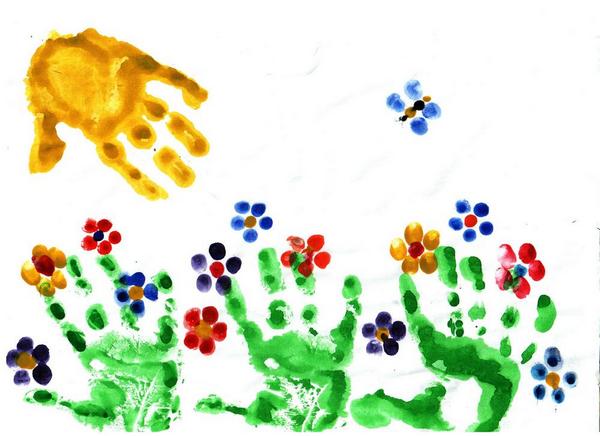 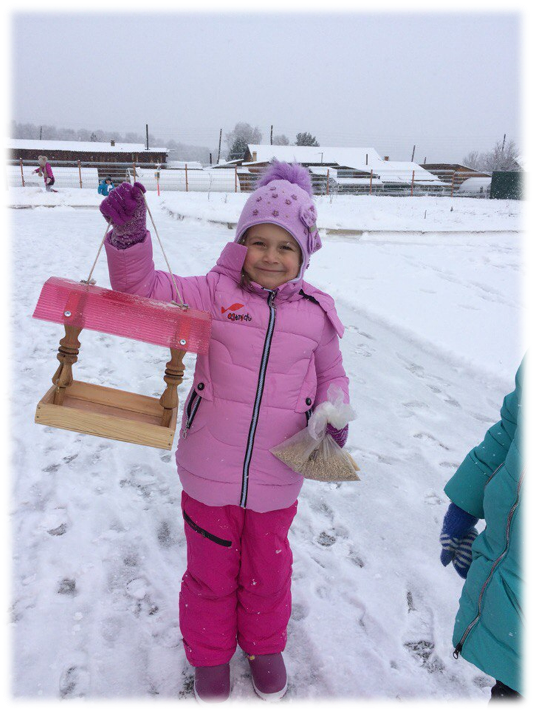 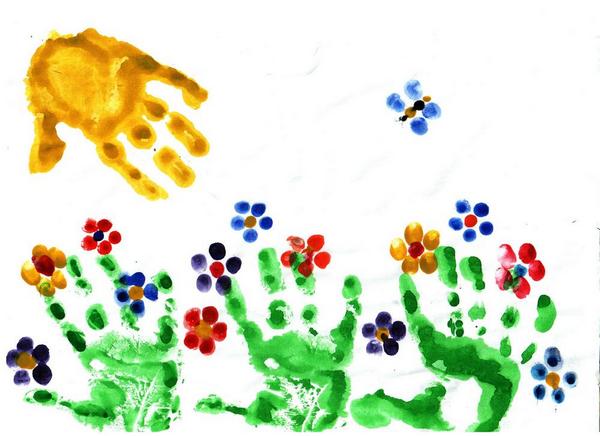 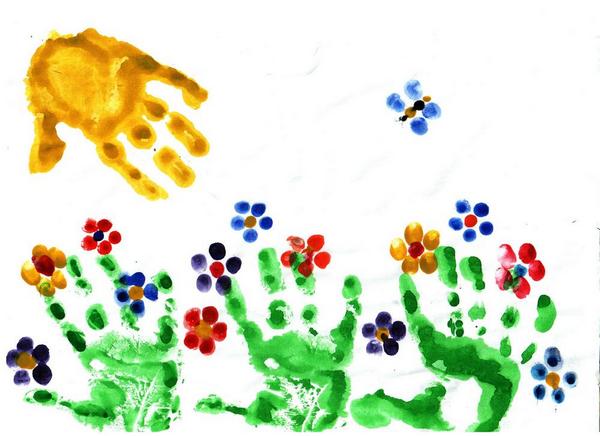